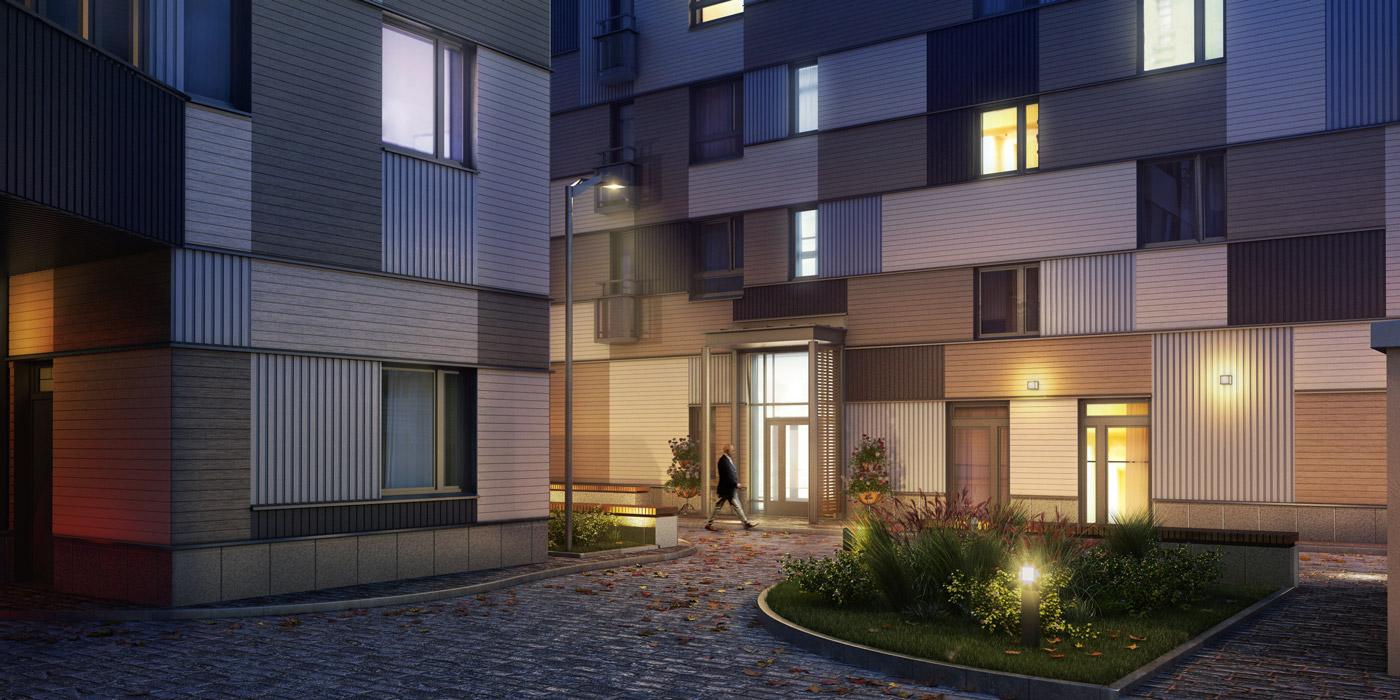 Отчёт о проведённых работах в ЖК 20&20
Сентябрь	 2022 года
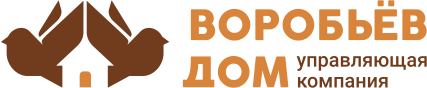 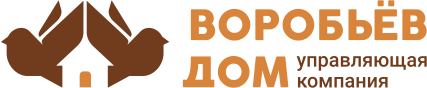 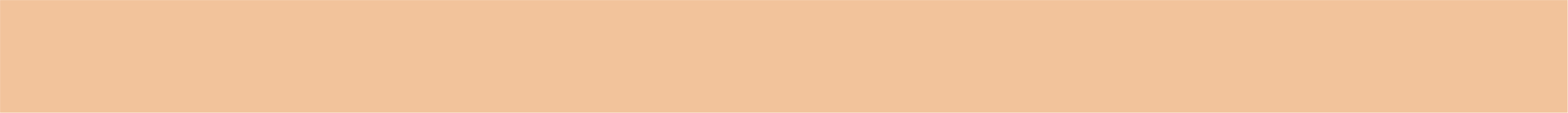 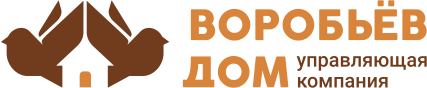 Обслуживание и уход за
декоративными растениями и газоном
Выполнили покос газона
Удаление с поверхности газона мусора и прочих загрязнений
Регулярный полив
Провели обрезку кустарников
Выполнили подкормку растений и газона
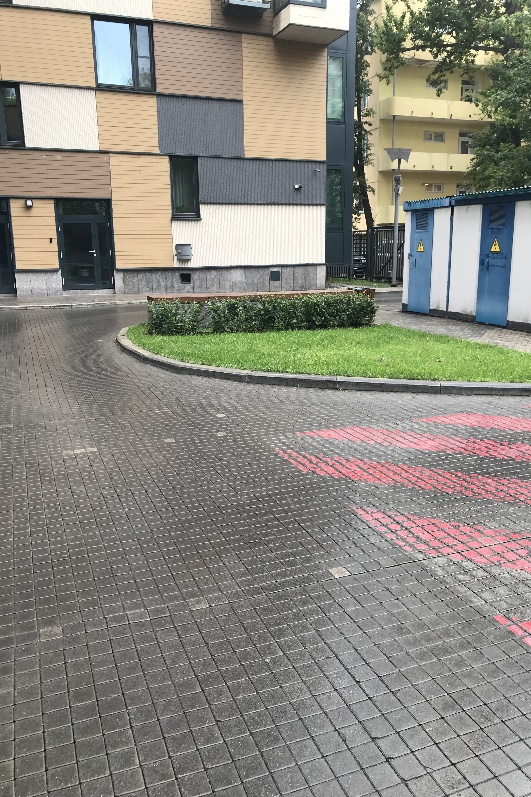 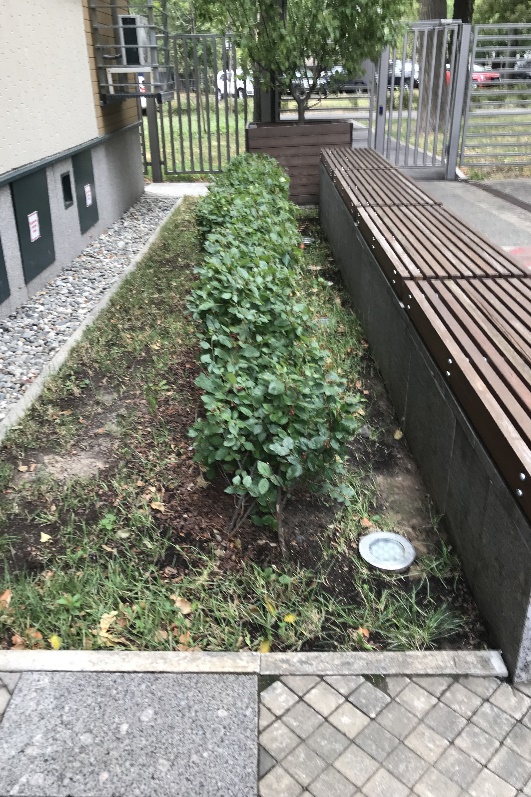 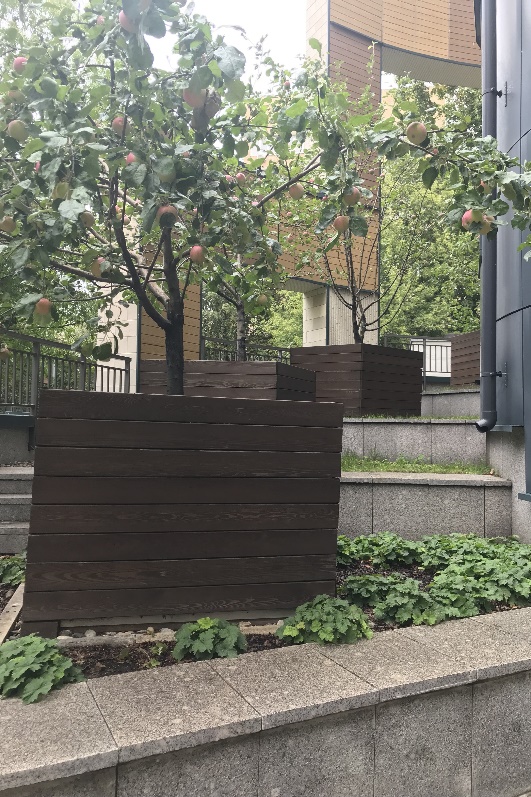 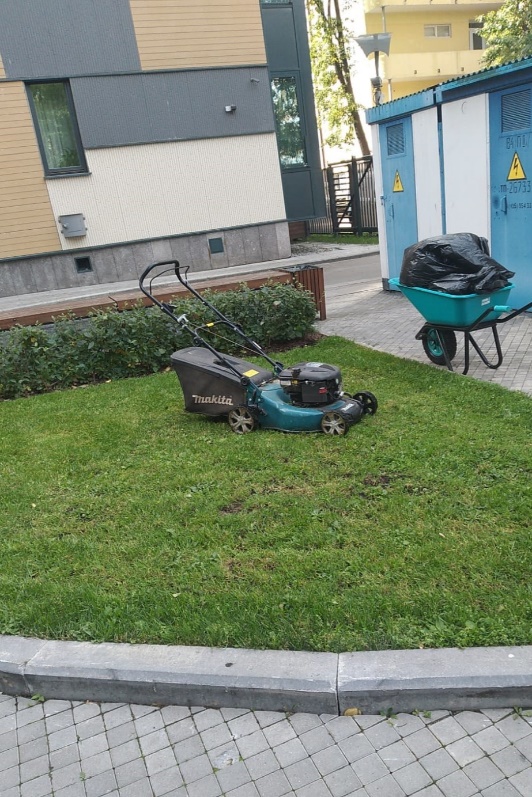 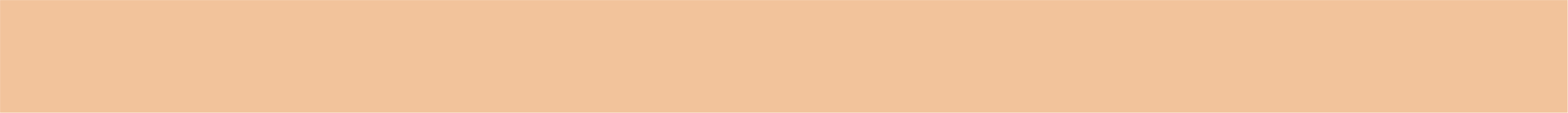 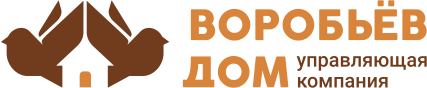 Промывка грязезащитных решеток на входе
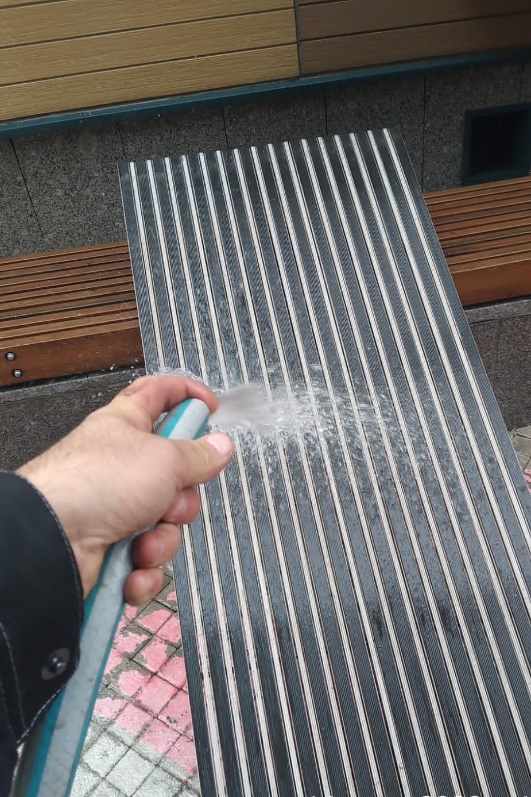 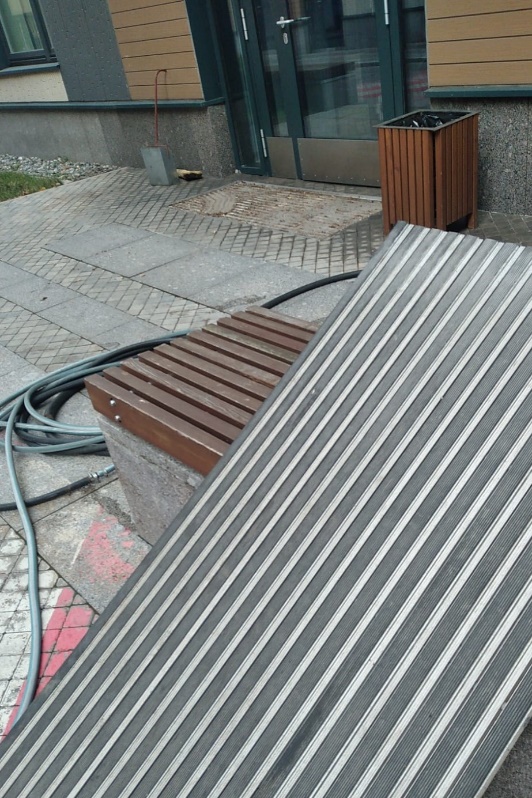 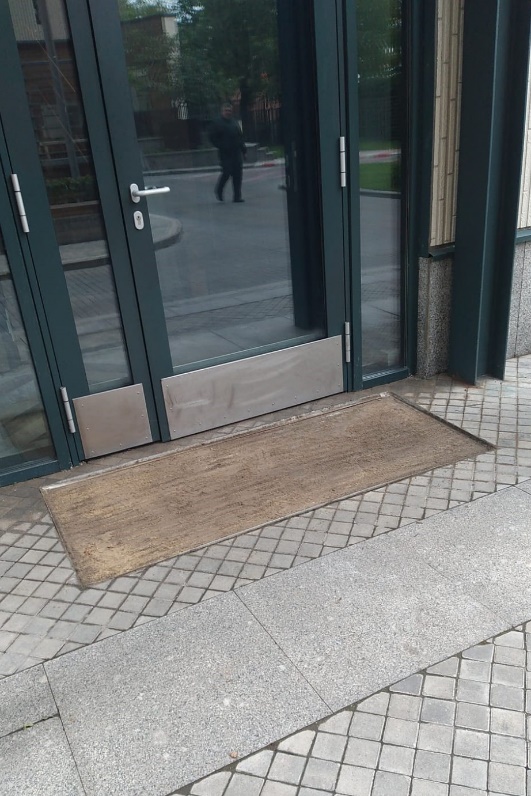 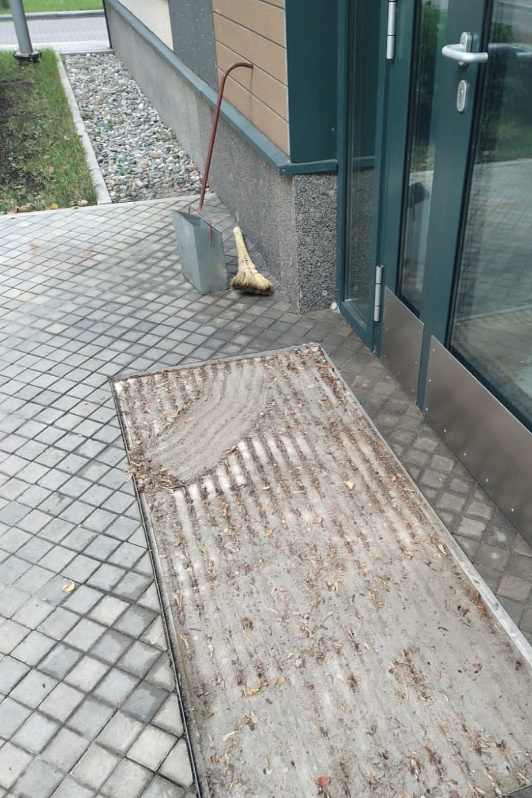 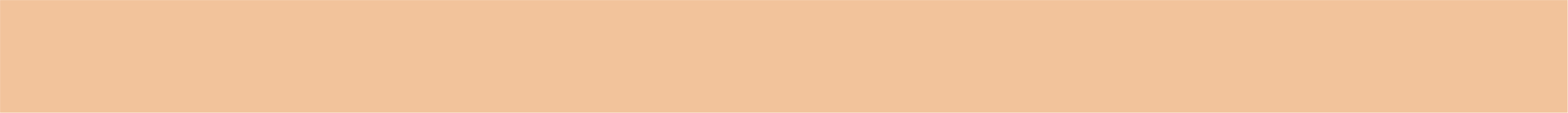 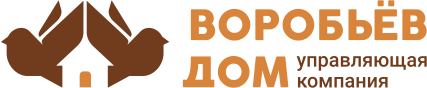 Переупаковка этажных стояков теплоснабжения
Проведена инспекция всех стояков. Переупаковка 6 стояков.
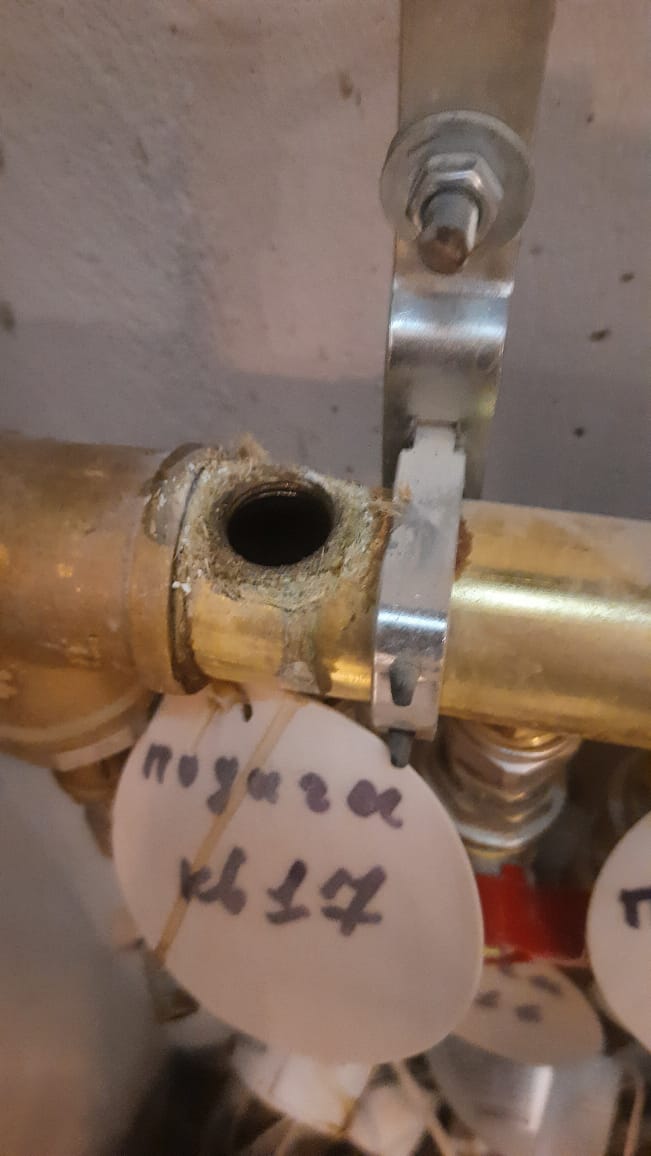 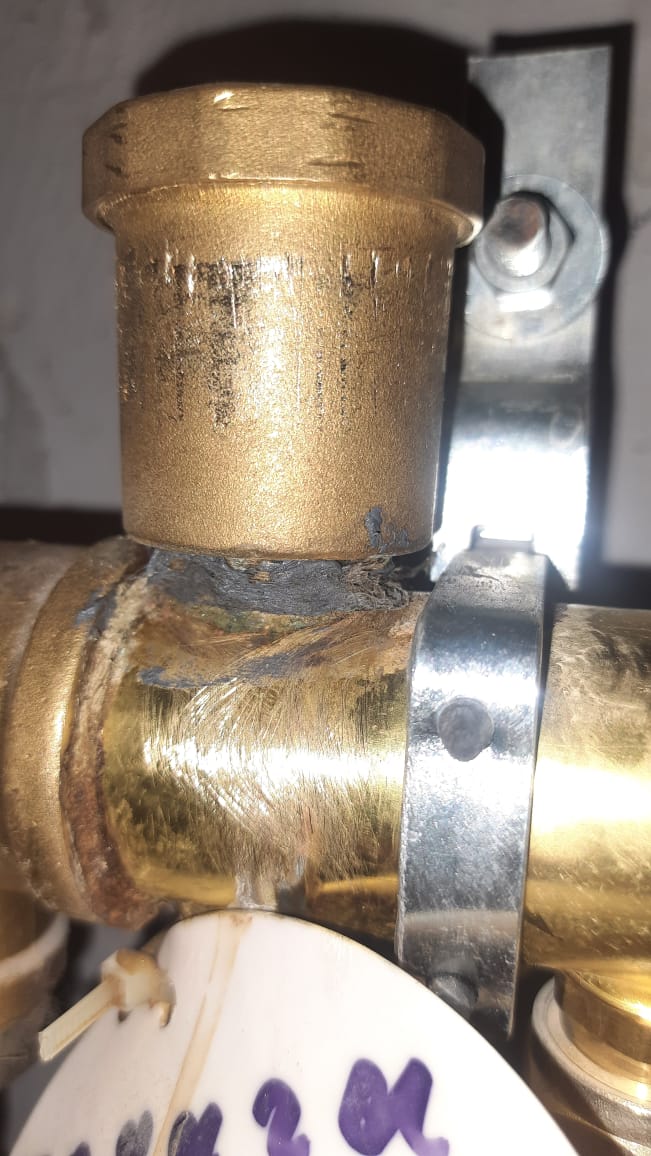 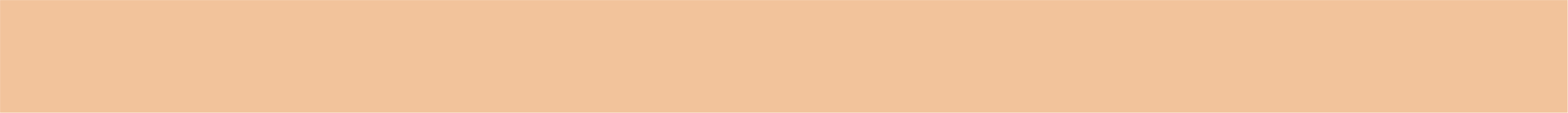 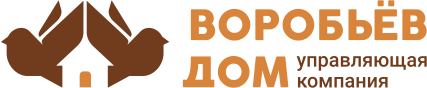 Текущий ремонт
Ремонт входной двери (регулировка доводчиков, замена ригеля пассивной створки)
Ремонт ворот паркинга (замена привода)
Ремонт сквозного отверстия в подсобном помещении
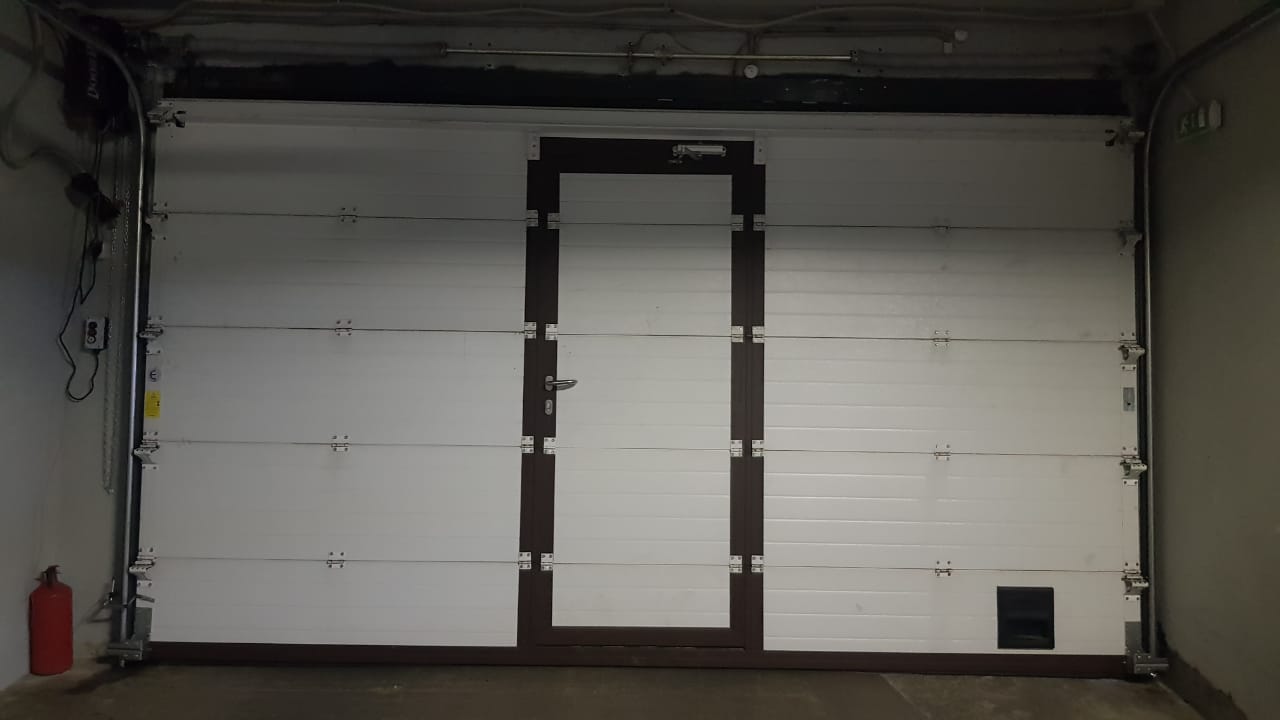 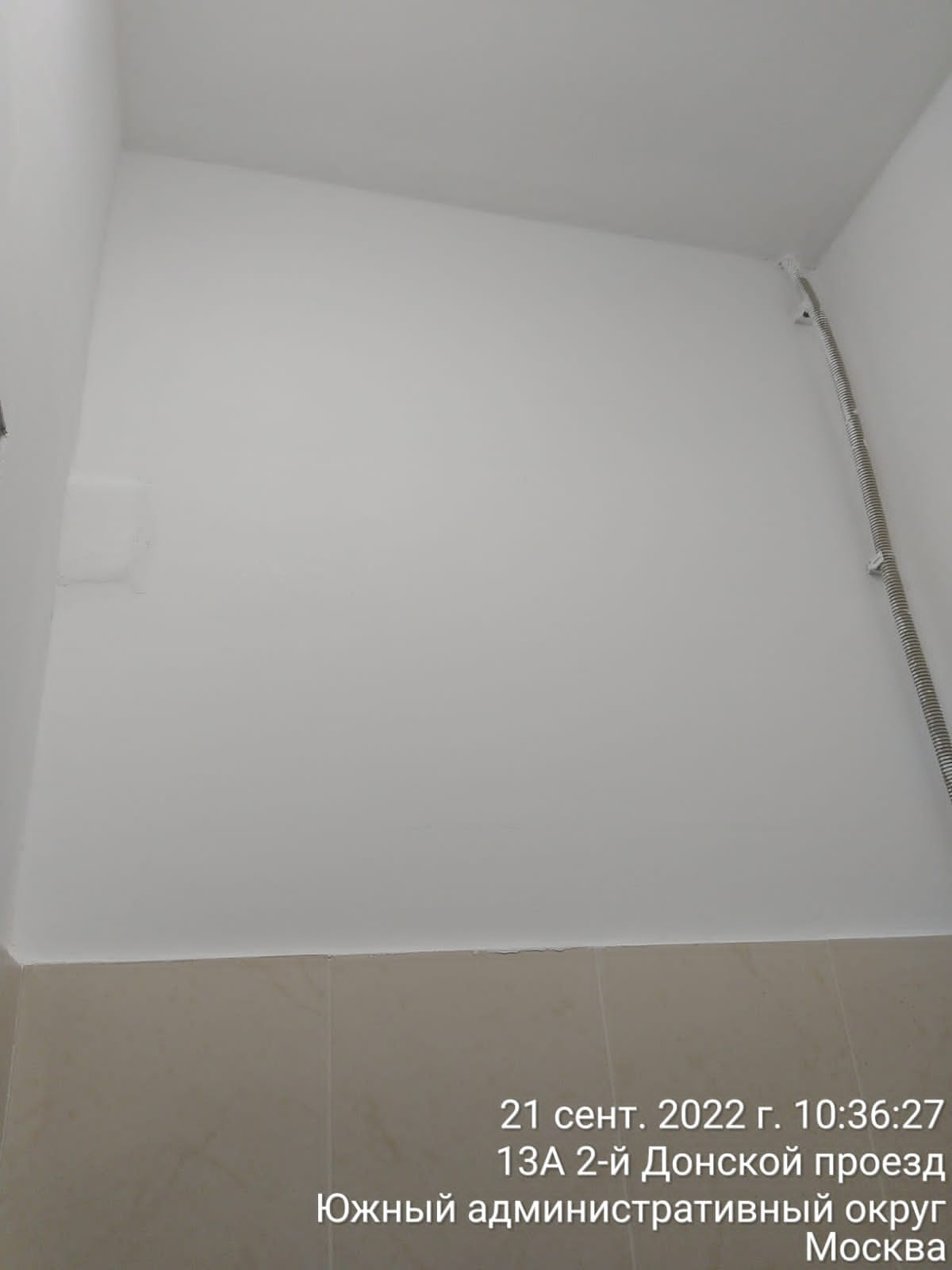 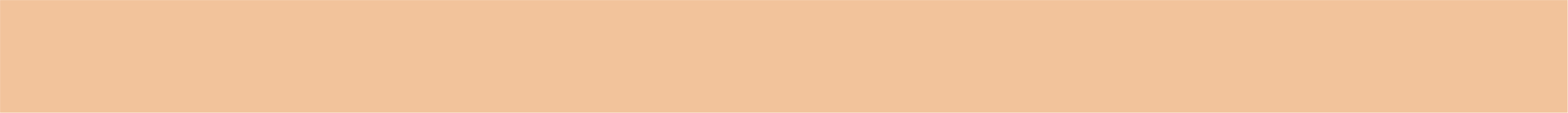 Инженерно-техническое обеспечение
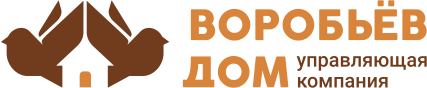 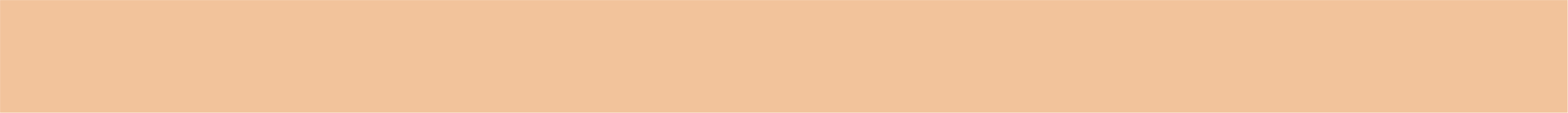 Работа с заявками
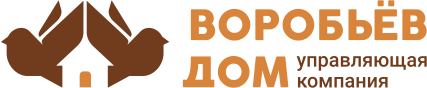 За сентябрь 2022 года выполнили 17 заявок через систему «Домиленд»
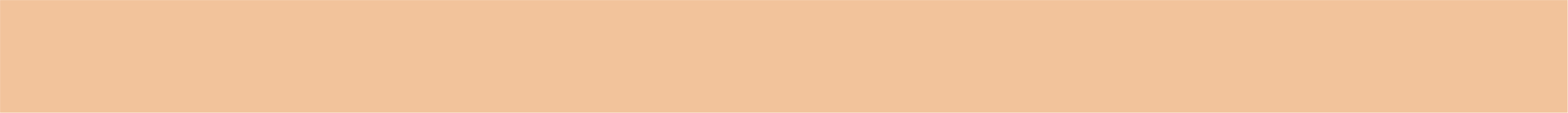 Планы на октябрь 2022 года
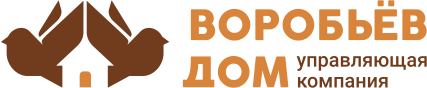 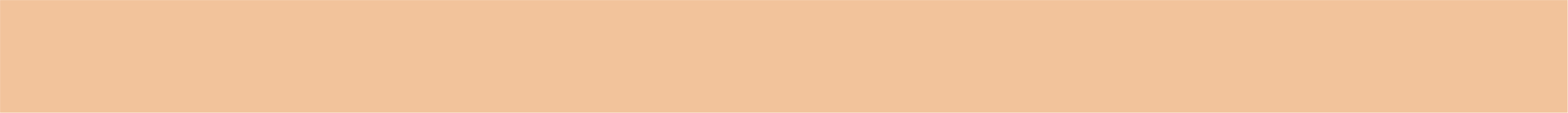 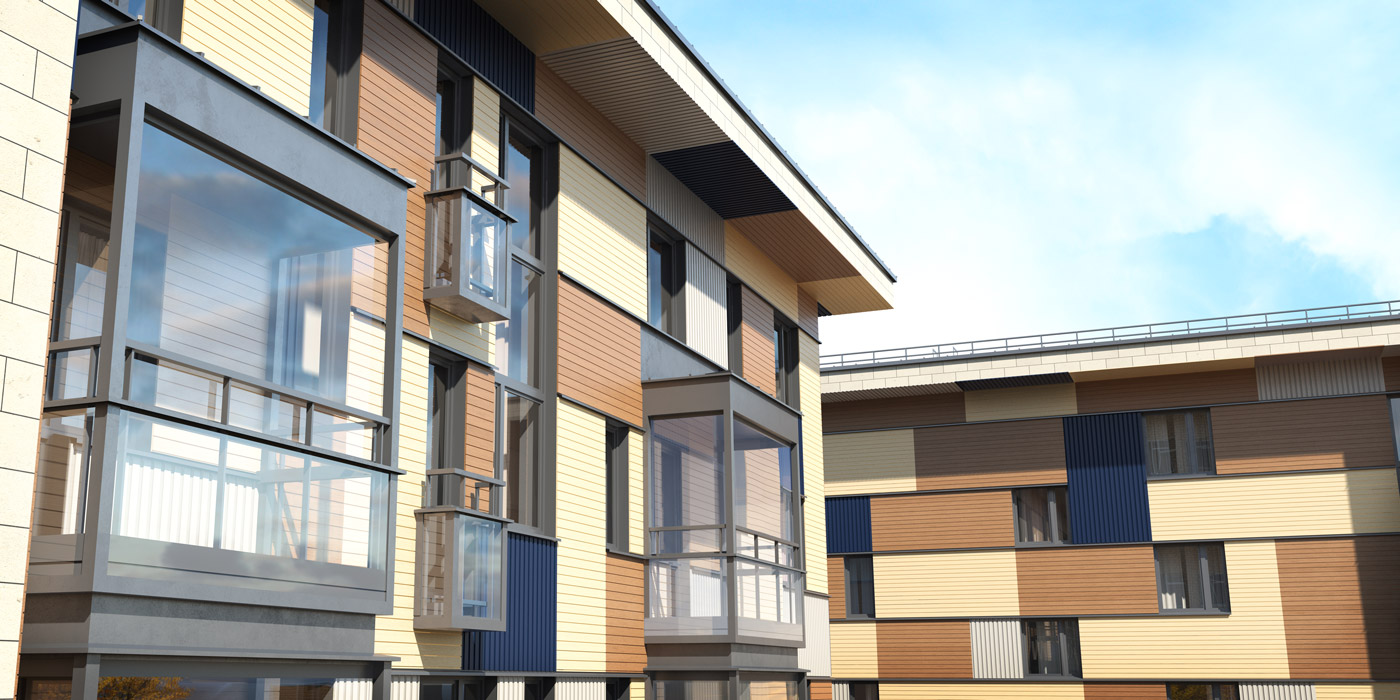 СПАСИБО ЗА
ВНИМАНИЕ
С заботой о вас
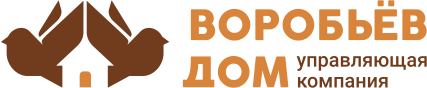